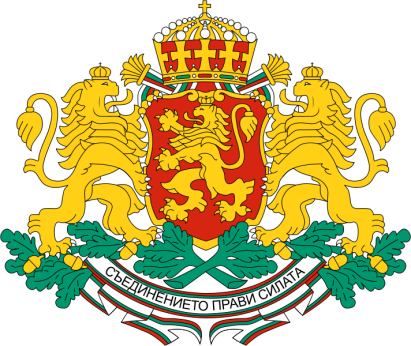 FINANCIAL MECHANISM
OF THE EUROPEAN ECONOMIC AREA 2009-2014
ФИНАНСОВ МЕХАНИЗЪМ
НА ЕВРОПЕЙСКОТО ИКОНОМИЧЕСКО ПРОСТРАНСТВО 2009-2014
 
BG02 ИНТЕГРИРАНО УПРАВЛЕНИЕ НА МОРСКИТЕ И ВЪТРЕШНИ ВОДИ
BG02.03: ПОВИШЕН КАПАЦИТЕТ ЗА ОЦЕНКА И ПРОГНОЗИРАНЕ НА СЪСТОЯНИЕТО НА ОКОЛНАТА СРЕДА В МОРСКИТЕ И ВЪТРЕШНИТЕ ВОДИ
Проект: Повишаване капацитета на "Лабораторията по химия на храни и околна среда„ в Медицински университет – Варна и превръщането й в специализирана лаборатория за изследването на морски и сладководни ресурси и аквакултури
Ръководитвел на проекта проф. Мона Станчева, дхн
20.05.2015 г.
Лабораторията  е създадена през 2007г. по проект, финансиран от МОН
    
2009-2012г. е реализиран проект:

  „Безопасност и хранителна стойност 
на черноморски риби „

2012 г. - основни резултати от направените изследвания са включени в отчета на България по изпълнение на Стокхолмската Конвенция 

2013г. – резултати от проекта са включени в отчет на България по Рамкова Директива За Морска стратегия (РДМС 2008/56/ЕО)
ЦЕЛ НА ПРОЕКТА
Изследване на различни видове морски и сладководни организми като биоиндикатори за химическо замърсяване на Черно море, 
р. Дунав и други сладководни басейни и оценка на безопасността им като храни.
Основни задачи
Оборудване на лабораторията с нова апаратура   
     и  въвеждането и в действие


Разработване и приложение на 
    високоефективни методики за анализ на  
    различни химически замърсители в биота и води  
    и провеждане на мониторинг


3. Акредитиране на анализи, които се извършват в  
    лабораторията
Основни задачи
4. Установяване на сътрудничество с 
    университет/научна организация и НПО от 
    страните донори за  проучване и прилагане 
    на техния опит


5. Създаване на Център за трансфер на  
    знания и иновации


6.Осигуряване на публичност на проекта и   
   резултатите от него
Дейности по проекта
Дейност 1.  	Оборудване на лабораторията с нов апарат  - оптико-  
      емисионен спектрометър с индуктивно свързана плазма 
      (ICP-OES) за анализ на химични елементи и система за        
      пробоподготовка
Дейност 2.  
	Разработване и приложение на високоефективни методики  
      за определяне на токсични елементи и устойчиви органични 	замърсители (УОЗ) в биота, някои аквакултури и води.
Дейност 3. 
	Осъществяване на едногодишен мониторинг за замърсяване
Дейности по проекта
Дейност 4.  
	Оценка на качеството и безопасността на изследваните 
      риби и други водни организми като храна
Дейност 5. 
	Акредитиране на лабораторията
Дейност 6. 
	Установяване на сътрудничество с университет/научна	организация  и НПО от страните донори по проекта за 	проучване и прилагане на техния опит
Дейности по проекта
Дейност 7.  
	Създаване на Център за трансфер на знания и иновации
Дейност 8. 
	Организиране на работни срещи за обсъждане на  
      резултатите от проекта
Дейност 9. 
	Организиране на конференция за представяне на резултатите  
      от проекта
Дейност 10. 
	Мултимедийни презентации за популяризиране на резултатите  
     от проекта и на Лабораторията
„Този документ е създаден с финансовата подкрепа на Програми BG02 и BG03 по Финансовия механизъм на Европейското икономическо пространство. Цялата отговорност за съдържанието на документа се носи от Медицински университет - Варна и при никакви обстоятелства не може да се приема, че този документ отразява официалното становище на Финансовия механизъм на Европейското икономическо пространство и Оператора на Програмата – Министерство на околната среда и водите.“